AWS Legal Compliance Hierarchy For Nestlé Pakistan Ltd. Port Qasim
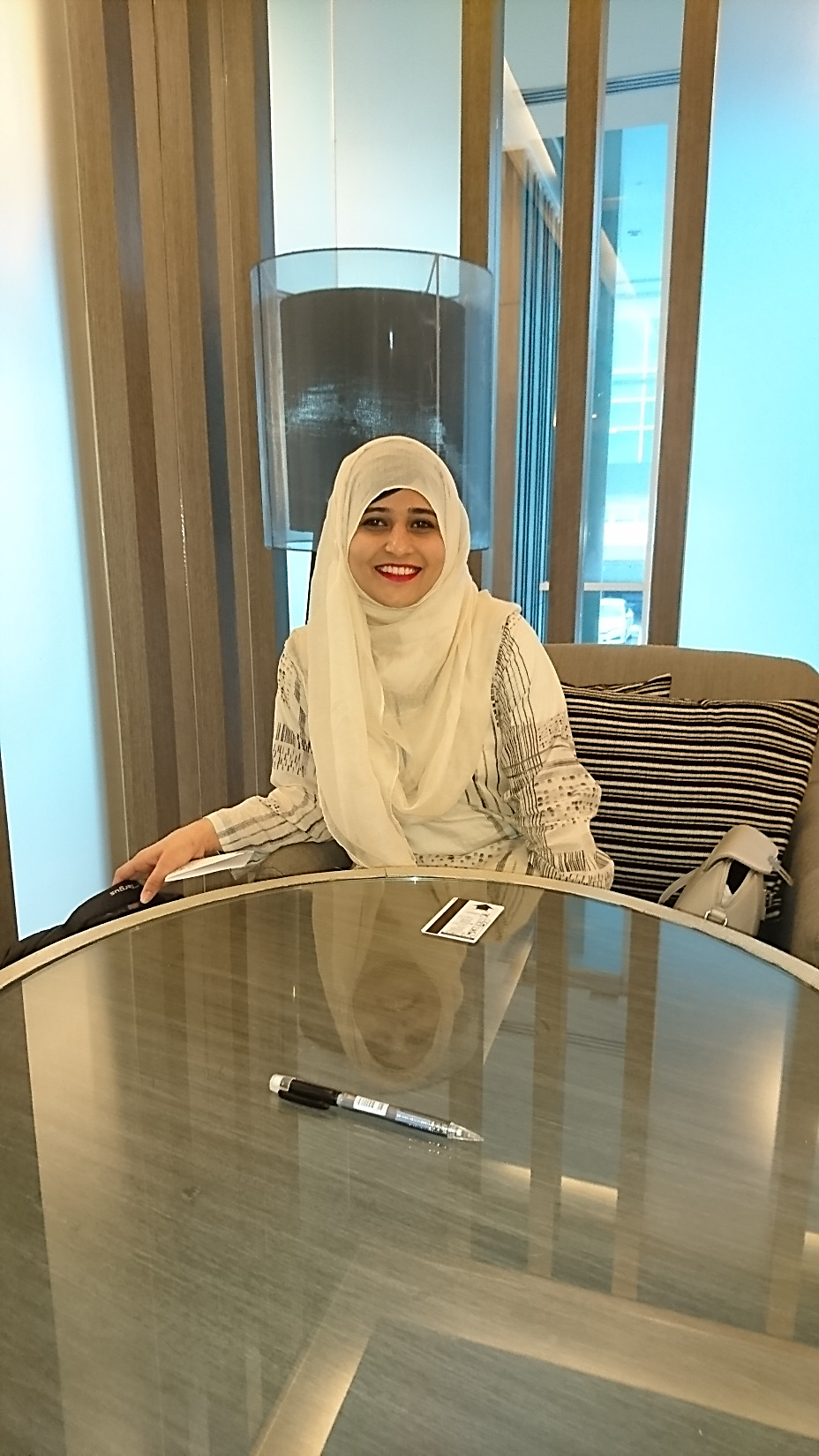 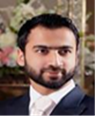 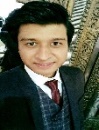 Compliance Manager
Factory Manager
Environment Manager
HR Manager
Site WR & WT Champion
BSS-Safety & Environment
Name:
Waqas Hussain
Name:
Sidra Ehsan
Name:
Mujtaba Saqib
Name:
Fiza Shadab
Name:
Asma Altaf
Name:
Adeel Iqbal
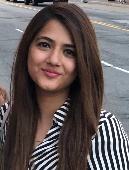 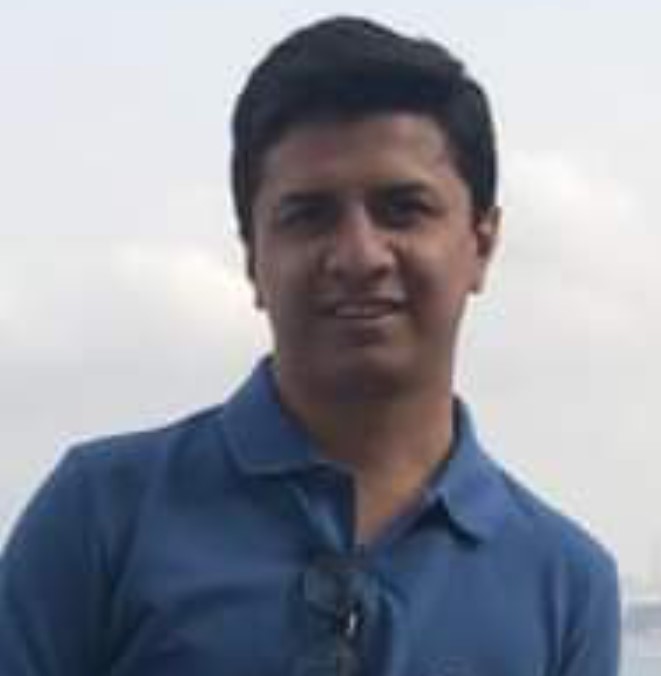 Position:
BSS-Safety & Environment
Coordinator
Position:
ME, Safety & Environment
Manager
Position:
Factory Manager
Position:
HR Manager
Position:
Team Leader (Production)
Position:
F&C Manager
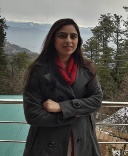